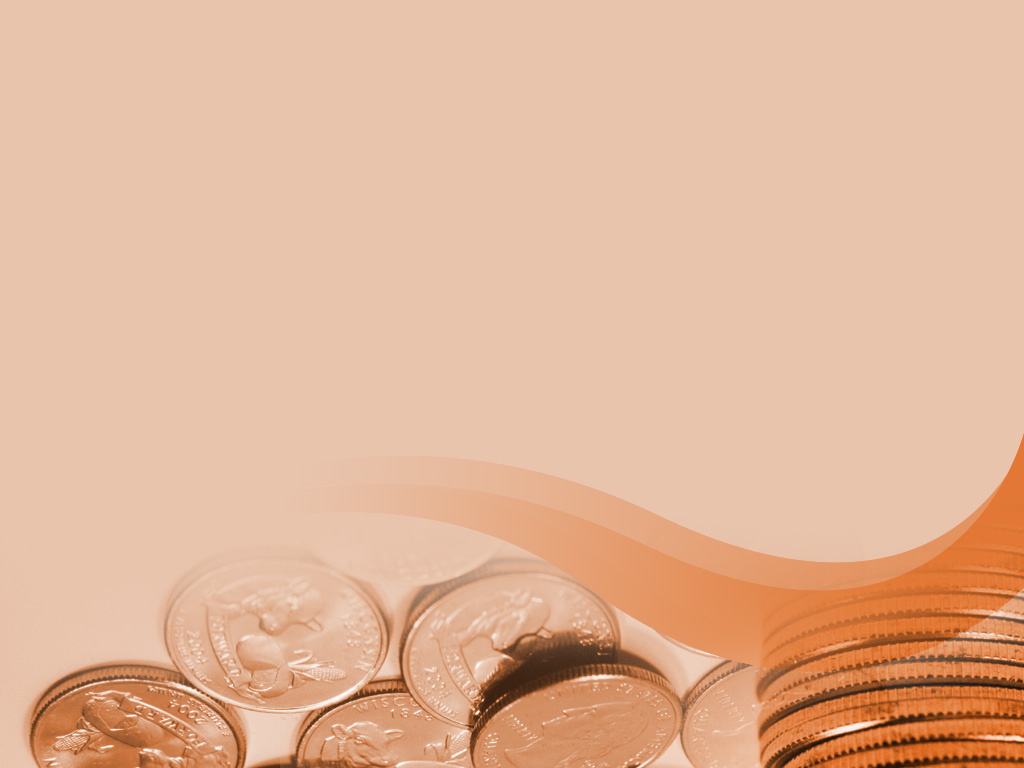 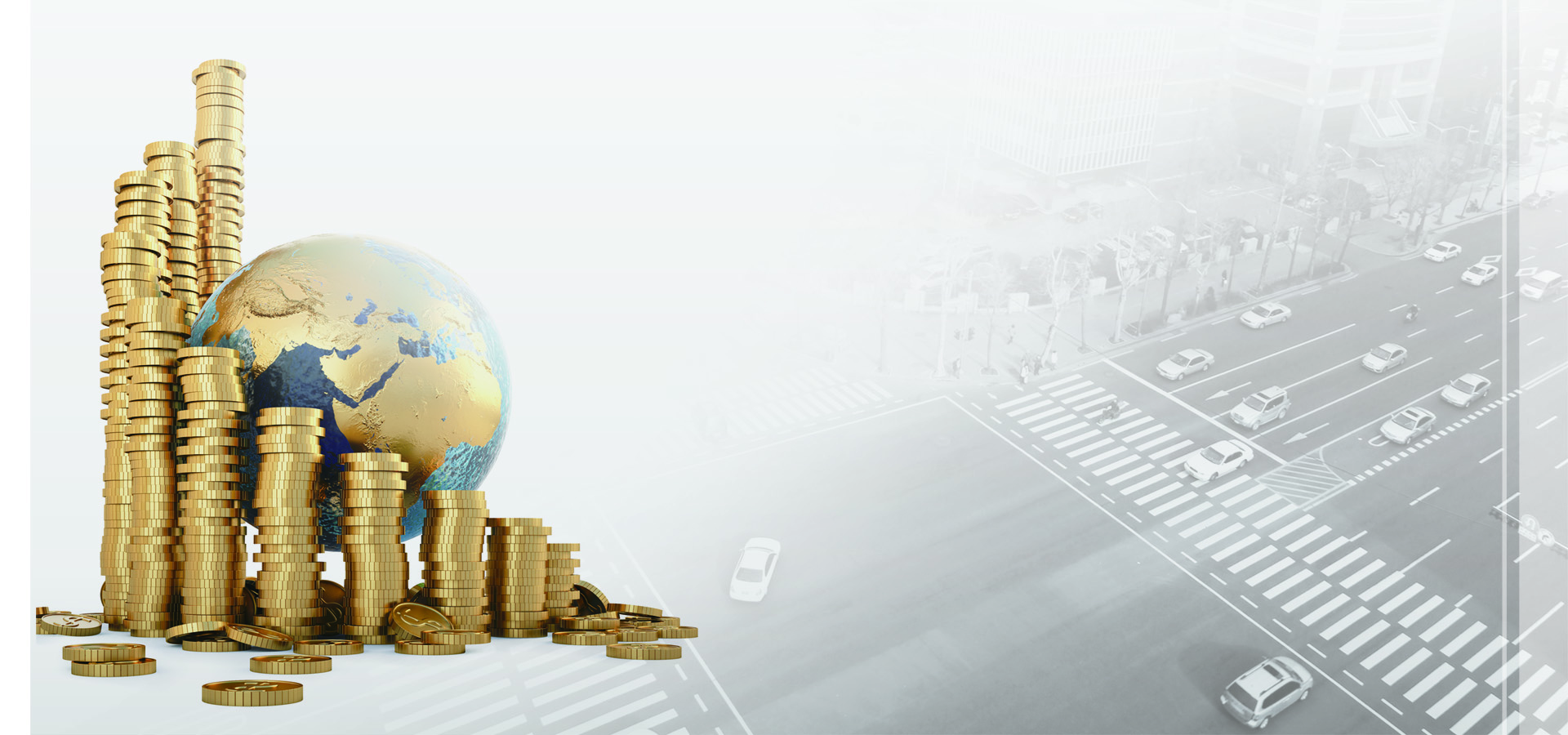 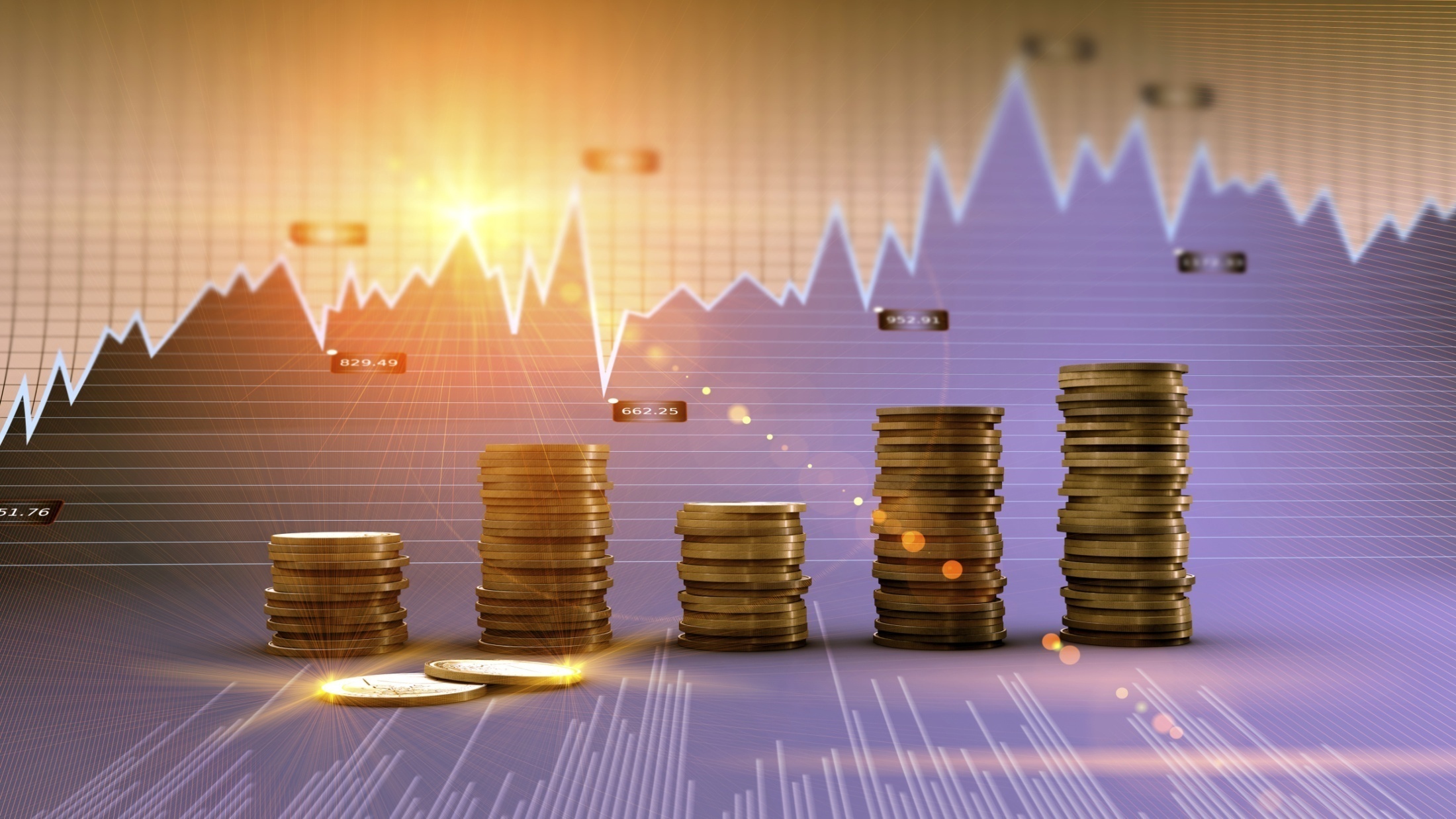 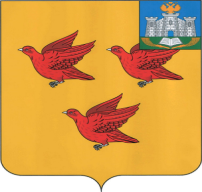 АДМИНИСТРАЦИЯ ГОРОДА ЛИВНЫ ОРЛОВСКОЙ ОБЛАСТИ
Проект бюджета города Ливны на 2021  год и на плановый  период 2022 и 2023  годов
СЛАЙД 2
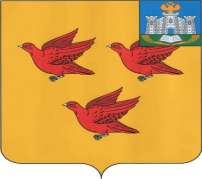 ОСНОВЫ СОСТАВЛЕНИЯ ПРОЕКТА БЮДЖЕТА
Указы Президента Российской Федерации
Прогноз социально-экономического развития города
Проект бюджета
Муниципальные программы
Основные направления бюджетной и налоговой политики
СЛАЙД 3
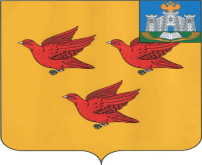 ОСНОВНЫЕ ХАРАКТЕРИСТИКИ БЮДЖЕТА
ГОРОДА ЛИВНЫ ОРЛОВСКОЙ ОБЛАСТИ (млн.руб.)
2021 год  –739,8
  2022 год – 788,2
  2023 год – 648,0
2021 год – 747,5
  2022 год – 769,1
  2023 год – 615,8
Дефицит (-) Профицит (+)
  
2021 год  – 7,7        
  2022 год  + 19,1
  2023 год  + 32,2
СЛАЙД 4
СТРУКТУРА ДОХОДОВ БЮДЖЕТА ГОРОДА ЛИВНЫ
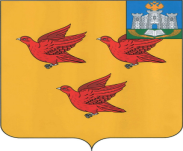 СЛАЙД 5
НАЛОГОВЫЕ ДОХОДЫ
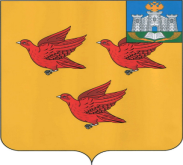 НЕНАЛОГОВЫЕ ДОХОДЫ
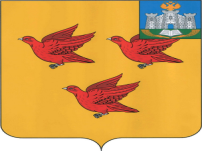 СЛАЙД 6
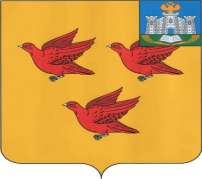 БЕЗВОЗМЕЗДНЫЕ ПОСТУПЛЕНИЯ
СЛАЙД 7
2021 год
млн.руб.
СЛАЙД 8
РАСПРЕДЕЛЕНИЕ БЮДЖЕТНЫХ АССИГНОВАНИЙ ПО РАЗДЕЛАМ БЮДЖЕТА ГОРОДА ЛИВНЫ НА 2021 ГОД И НА ПЛАНОВЫЙ ПЕРИОД 2022 И 2023 ГОДОВ
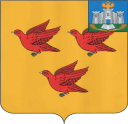 млн.руб.
СЛАЙД 9
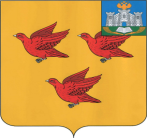 Программно-целевой метод планирования расходов
млн.руб.
В бюджете города на 2021 год предусмотрены средства на реализацию 20 муниципальных программ
СЛАЙД 10
РАСПРЕДЕЛЕНИЕ БЮДЖЕТНЫХ АССИГНОВАНИЙ ПО РАЗДЕЛАМ БЮДЖЕТА ГОРОДА ЛИВНЫ НА 2021 ГОД
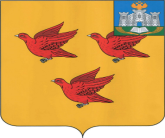 млн.руб.
Общегосударственные вопросы
56,2
Национальная экономика 
108,7
Жилищно-коммунальное хозяйство
63,3
Социальная политика
43,3
747,5
Образование
 432,6
Физическая культура и спорт
9,3
Культура и кинематография  30,4
Обслуживание муниципального долга 3,7